Kurdistan Region – Iraq
Ministry of Higher Education and Scientific Research
Salahaddin University-Erbil
College of Science
Department of Chemistry
1st Stage
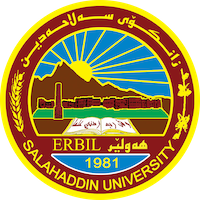 Practical analytical chemistryLab 5Standardization of NaOH1st Stage - Earth Sciences and Petroleum Department PHD. Hijran S. jabbarMSc. Sara H. AssafEmail: sara.assaf@su.edu.krd2022-2023
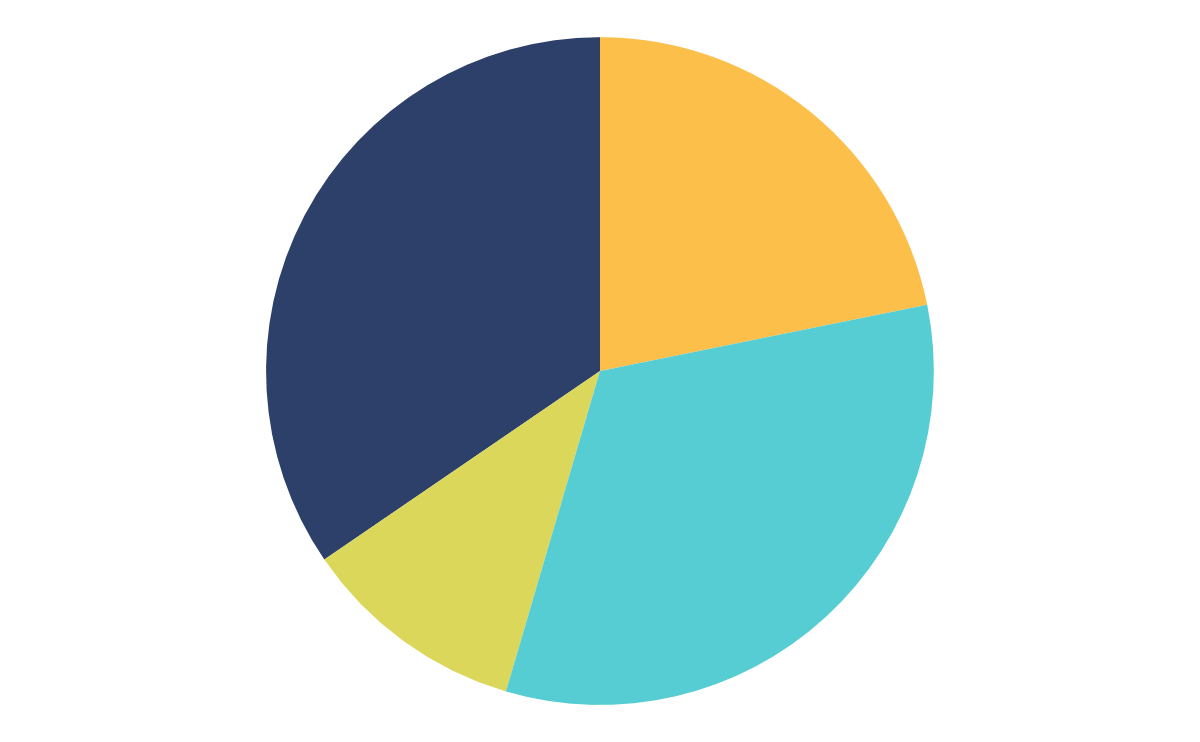 Experiment No. 2

Preparation and standardization of approximately 0.1M sodium hydroxide (NaOH) using standardized hydrochloric acid (HCl)
Sodium hydroxide are always coated with thin layer of sodium carbonate as a result of reaction of hydroxide with atmospheric carbon dioxide (CO2).
Pure sodium hydroxide cannot be obtained; so that a standard solution of NaOH cannot be prepared by dissolving a known weight in a definite volume of water. Therefore sodium carbonate should remove from sodium hydroxide before preparation of the solution. Several methods are available for this purpose:-
1- Ba(OH)2 method:

A slight excess of barium hydroxide is added to the solution of NaOH to precipitate carbonate as BaCO3 (precipitation), then filtered the solution to remove the precipitate (Filtration).
2-Anion exchange method
It involves passing NaOH solution through a column of a strongly basic anion exchanger which has higher affinity to carbonate anion CO3-2 than for hydroxide OH-. The carbonate is removed and replaced by OH- of the anion exchanger.
Preparation of solutions

Prepare 250mL solution of  an approximate 0.1M HCl
Prepare 250mL solution of  an approximate 0.1M NaOH

Reaction:
NaOH   +   HCl                      NaCl   +  H2O
Preparation of 250mL solution of approximate 0.1M NaOH
Wt.(g) = M x V(ml) x M.Wt./ 1000 
    
Wt.(g) = 0.1 x 250 x 40 / 1000 = 1 g
Dissolve 1.00 gm of NaOH in small amount of water then complete to 250 ml with distilled water to obtain 0.1M NaOH solution.
Procedure:
Calculation:At the equivalence point:no. of mole HCl = no. of mole NaOH(M × V) HCl = (M × V) NaOH(0.1 × Vav) = (M × 10)M = (0.1 × Vav) / 10 = ( Z ) mol/L NaOH
Do you have any
 question
 or 
comments?
K
T
H
A
N
U
O
Y